КЛАССНЫЙ ЧАС«КОНСТИТУЦИЯ РОССИЙСКОЙ ФЕДЕРАЦИИ – ОСНОВНОЙ ЗАКОН ГОСУДАРСТВА»
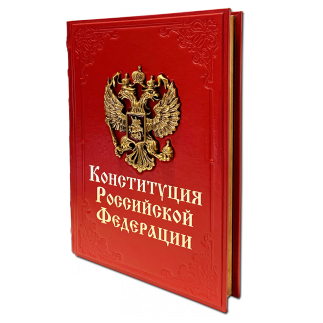 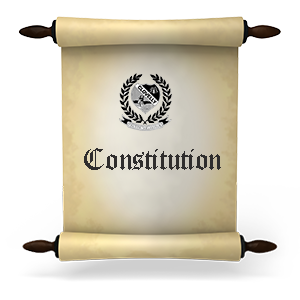 [Speaker Notes: «Конституция» в переводе с латинского языка означает установление,
учреждение, устройство.
  Конституция – основной закон государства и общества, определяющий его государственное устройство, порядок и принципы образования представи-тельных органов власти, избирательную систему, основные права и обязан-ности граждан. Данный документ имеет высшую юридическую силу, поэтому все законы должны соответствовать ему.]
[Speaker Notes: Первые Конституции в мире появились в конце 18 века в США и во Франции.]
Александр ll «Освободитель»
[Speaker Notes: В России впервые о Конституции стали говорить в начале 19 века декабристы во время восстания 1825 года. Но основная масса народа не представляла себе, что такое «конституция». Александр I был первым государем России,
кто решил реформировать политический строй посредством создания Кон-ституции. Но Конституция так и не была принята. 
Значительные шаги в направлении конституционного правления были пред-приняты в царствование Александра II. Это судебная реформа, развитие зем-ства, отмена крепостного права.]
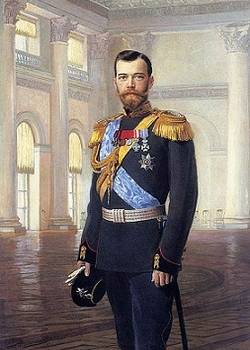 [Speaker Notes: Николаем II был принят Манифест от 17 октября 1905 года – конституцион-ный акт, где выражалась воля императора «даровать населению незыбле-
мые основы гражданской свободы на началах неприкосновенности личнос-
ти, свободы слова, совести, собрания, союзов». Гарантировалось право участ-
твовать в выборы в Государственную Думу, и в 1906 году были приняты Основные государственные законы Империи, которые привели к значитель-
ным преобразованиям.]
[Speaker Notes: 25 октября (7 ноября) 1917 года свершился Октябрьский переворот. В июле
1918 года на 5 Всероссийском съезде Советов была принята Конституция
РСФСР, которая отвергала все прежние правовые установки и определяла но-
вые основы устройства общества на основе диктатуры пролетариата.]
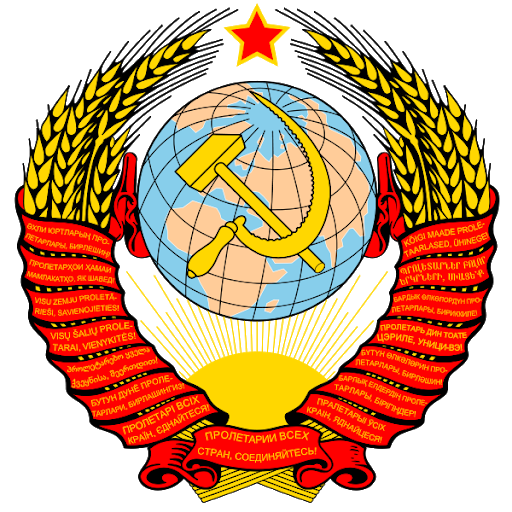 [Speaker Notes: 30 декабря 1924 года было создано новое государство – СССР. Нужен был
новый закон страны, который бы действовал не только на территории РСФСР,
но и всего Советского Союза. В 1924 году была принята Конституция СССР.]
[Speaker Notes: В 1936 году страна вступила в новый этап своего развития: были построены основы социализма, полностью ликвидированы эксплуататорские классы.
Была принята так называемая «Сталинская» Конституция, которая отличалась 
по содержанию и структуре от предшествующих. В ней были введены главы об основных правах и обязанностях граждан, закреплены равноправие граж-
дан и право на труд.]
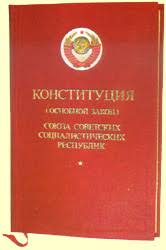 [Speaker Notes: Конституция СССР 1977 года вошла в историю как конституция «развитого
социализма» и получила название «Брежневской». Её появление ознамено-
вало то, что общество вступило в этап «развитого социализма»; т. е. совет-
ское государство из государства диктатуры пролетариата превращалось в
общенародное государство. Был утверждён принцип равенства граждан перед законом независимо от происхождения, социального и имуществен-
ного положения, образования и языка, отношения к религии.
  В 1989 году начинается реформирование Конституции. В период Перестрой-
ки были приняты поправки в Конституцию СССР 1977 года. В неё были внесе-
ны изменения: признание государства как федеративного, устранено поло-
жение о Коммунистической партии как направляющей и руководящей силы.
Признание приоритета прав человека и гражданина. Введён институт Прези-
дента.]
[Speaker Notes: 15 января 2020 года Владимиром Владимировичем Путиным в послании к Федеральному собранию были предложены поправки к Конституции России,
которые были приняты в качестве Закона о поправке от 14 марта 2020года.
Поправки были вынесены на общероссийское голосование, и по его итогам 3 июля 2020 года президент подписал указ «Об официальном опубликовании Конституции Российской Федерации с внесёнными в неё поправками», кото-рый предусматривал их вступление в силу 4 июля 2020 года.]
[Speaker Notes: В России появился новый Основной закон, существенно меняющий конструкцию государственной власти. 
Главный закон страны состоит из преамбулы, двух разделов, 9 глав, 137 статей и 9 параграфов переходных и заключительных положений. Преам-
була – это вступительная вводная часть, в которой дана краткая характерис-тика целей, условий, мотивов принятия Конституции. Основную часть состав-ляет текст Конституции. Она включает в себя 9 глав и 137 статей. Поправки в Конституцию РСФСР 1993 года за почти 27-летний срок её существования вносились трижды, но никогда они не были столь масштабными как в 2020 году. Они затронули свыше 62% статей.
Самые важные изменения:
- Создание федеральных территорий с назначением на них местной
        власти;
            - Запрет действий направленных на изменение границы РФ;
            - Добавлен пункт о правопреемстве СССР;
            - Добавлено упоминание Бога, защиты исторической правды, призна-     
              ние детей важнейшим достоянием, установка приоритете семейного
              воспитания;
            - Установление русского языка государствообразующим, признание
   культуры РФ уникальным наследием;
            - Введение положения о самобытности народов, закрепление защиты
   прав и поддержки соотечественников за рубежом;
             - Установление возможности размещения отдельных органов власти
    вне Москвы;
  - Расширение полномочий ведомств России;
             - Включение сельского хозяйства и молодёжной политики в ведение
    субъектов РФ, добавление пункта о защите семьи и материнства;
            - Оплата труда не менее прожиточного уровня, индексация пенсии не 
   реже 1 раза в год, индексация социальных пособий;
            - Создание условий экономического роста страны, повышения доверия
   между государством и гражданами;
            - Ужесточение требований к высшему должностному лицу субъекта РФ
   и органах государственной власти;
            - Приоритет Конституции РФ над международным правом;
            - Закрепление мер по международному поддержанию мира;
            - Поддержание президентом мира и согласия в стране;
            - Президент должен проживать в России не менее 25 лет, занимать
              должность не более двух сроков, не иметь иностранного гражданства
            - Установление неприкосновенности для президента после отставки;
            - Изменение механизма отрешения президента от должности;
            - Ужесточение требований к сенаторам и депутатам Госдумы и обеспе-
              чение их неприкосновенности;
            - Совместное собрание палат только для заслушивания президента;
            - Председатель Правительства несёт персональную ответственность 
              перед президентом;
            - Правительство обеспечивает укрепление и защиту семей, инвалидов,
              содействует развитию промышленности, поддержке волонтёров и
              защите экологии;
            - Включение в Конституцию арбитража, Верховного и Федерального
              суда, мировых судей;
            - Ужесточение требований к прокурорам и судьям;
            - Генеральный прокурор может сниматься с должности президентом;
            - Усиление полномочий Государственного Совета Федерации;
            - Главы силовых ведомств и региональные прокуроры назначаются
              президентом и Советом Федерации;
            - Совет Федерации может снимать с должности судей;
            - Президент и высокопоставленные чиновники не могут иметь ино-
              странное гражданство;
            - Конституционный суд может проверять законопроекты;
            - Местное самоуправление подчиняется Федеральным законам;
            - Органы местного самоуправления должны обеспечивать население
              медицинской помощью.]